India
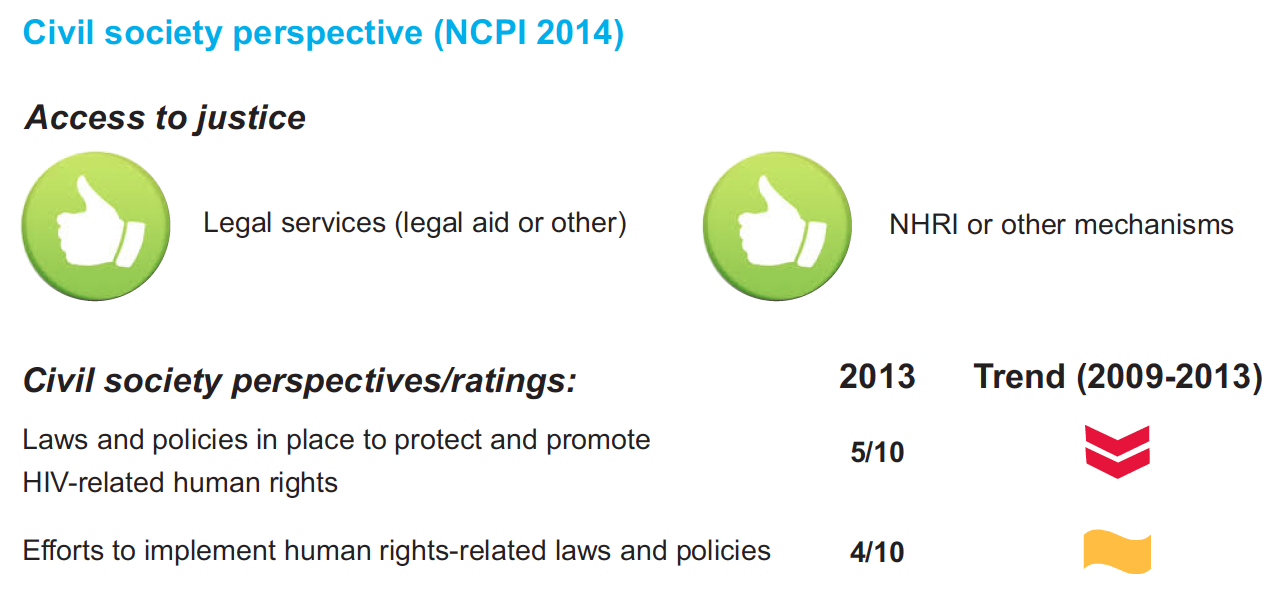 India